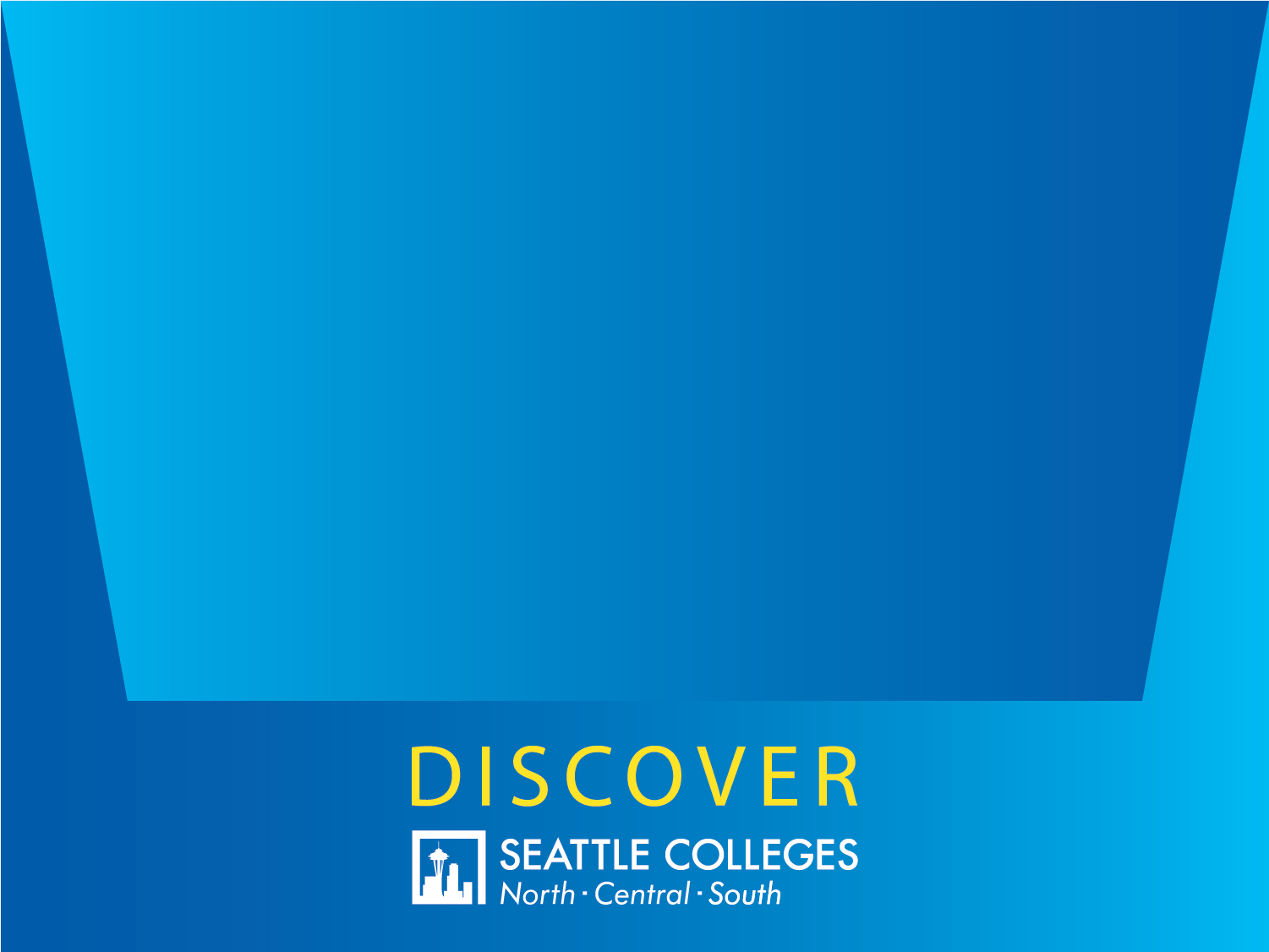 Applied Accounting Programs
Presenter: Prof. Ron Woods
Accounting Department Chair
Program Name 
Goes Here
Presenter Name Goes Here
[Speaker Notes: Welcome, introduce yourself and the program. Feel free to share about your education/career background, how long you’ve been teaching, etc.]
What is the program?
Short Description
The applied programs and degrees primarily provides students with the training for a career in accounting in one of accounting’s many related career pathways.
AAS - AAS Associate of Applied Science Degree 
CERTIFICATES –Accounting Achievement, Tax Preparer, Non-Profit Management. 
These degrees, education and training are all intended to prepare students to go right to work in the appropriately trained area of accounting.
Where is this program offered?
North Seattle College
9600 College Way N
Seattle, WA 98103
Entry Requirements
High School Diploma/GED 
Running Start or other similar 
      high school/college programs
Quiz Time
Which of the following notable people either worked in accounting or majored in accounting?
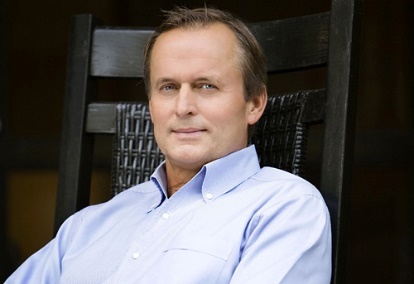 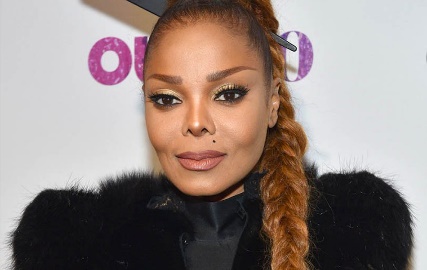 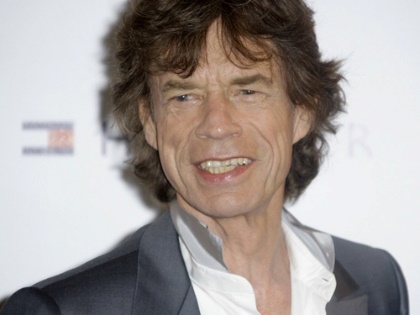 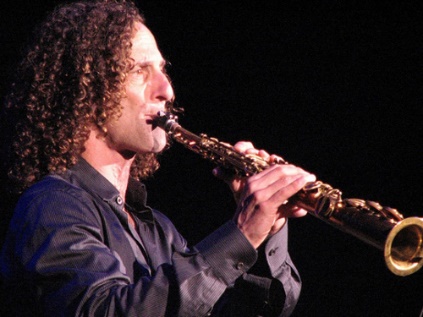 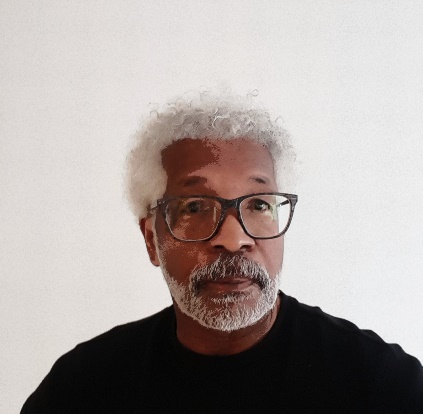 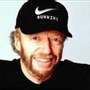 What do you learn?
Below are among the many tasks that accountants perform for their clients.
Organizing and maintaining financial records
Evaluating financial operations and making recommendations to management about best financial practices
Examining account books and accounting systems to make sure they are efficient and conform to accepted standards and accounting procedures
Preparing tax returns and related tasks
Examining financial statements to make sure they are accurate and meet legal requirements
suggesting ways to increase revenue, reduce costs, and improve profits

If we go back to the question of what accounting students learn in our programs – They essentially learn the skills to do the above.
Education Pathway
The Programs Presented in This Applied Accounting Break-out Session

Are designed to be completed from two academic quarters, to two academic years if you are participating as a full-time student taking three courses per quarter.  An academic quarter is  approximately 11-wweeks on average.
The length for any one part-time student might take to complete a given program varies with each part-time student, depending on the program selected and their personal schedule.
While  it is preferably for students to complete their program study as quickly as possible and in accordance with the respective program schedule, there are no requirements to do so. Student can start, stop, and resume program study to meet employment and personal needs.  
The nature of accounting courses and learning objectives require certain courses be completed before others. Consult with your advisor before deciding to pause your study or skip a quarter.
Designed to be part of a longer education pathway? They a start with certificates that are stackable and generally connects to an associate’s degree and BAS degree pathway.
Many of the certificates qualify students to get employment right away. Still,   more education is typically needed to start work in some fields.
Careers in Accounting
What you can you earn with skills and/or a degree  in  Accounting?
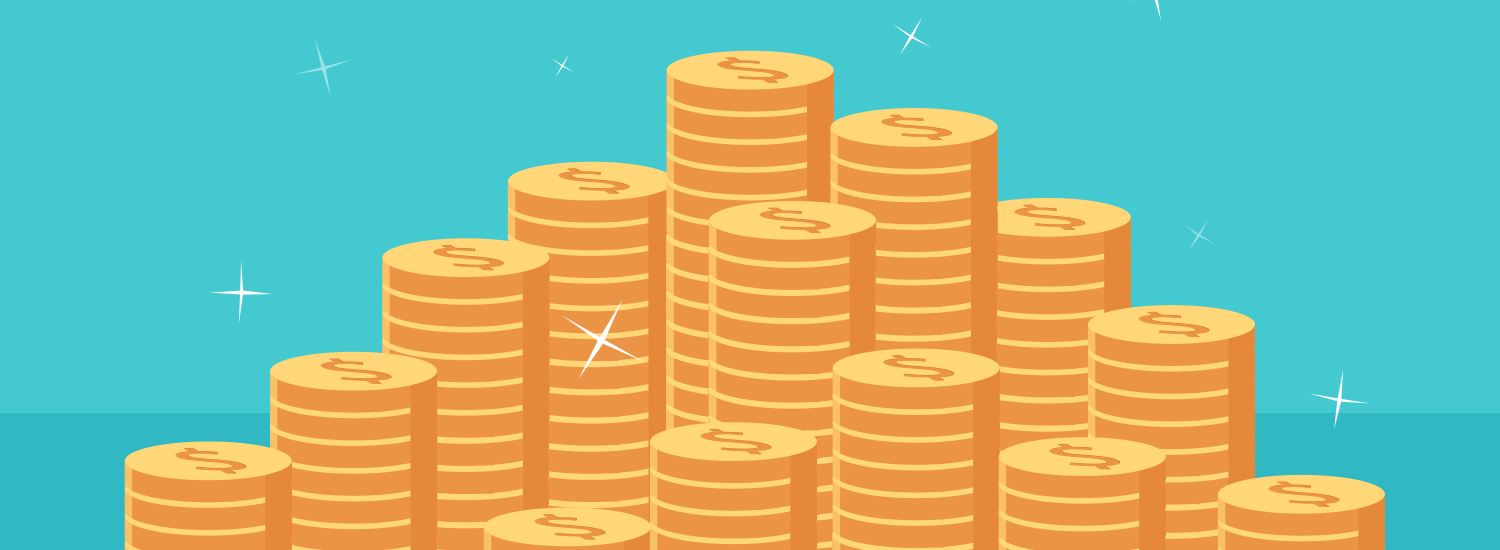 There are several internship or work-based learning programs offered.

Program graduates typically work across the full spectrum; private business, government, and not-for-profit industries. 

Average wages for local area entry level to experienced varies. However, you can expect to earn from $39,000 to $48,000 after completing a certificate and/or 2-year accounting degree. If you complete a Bachelor's degree, you can expect to start on average, at a salary of around $61,513.
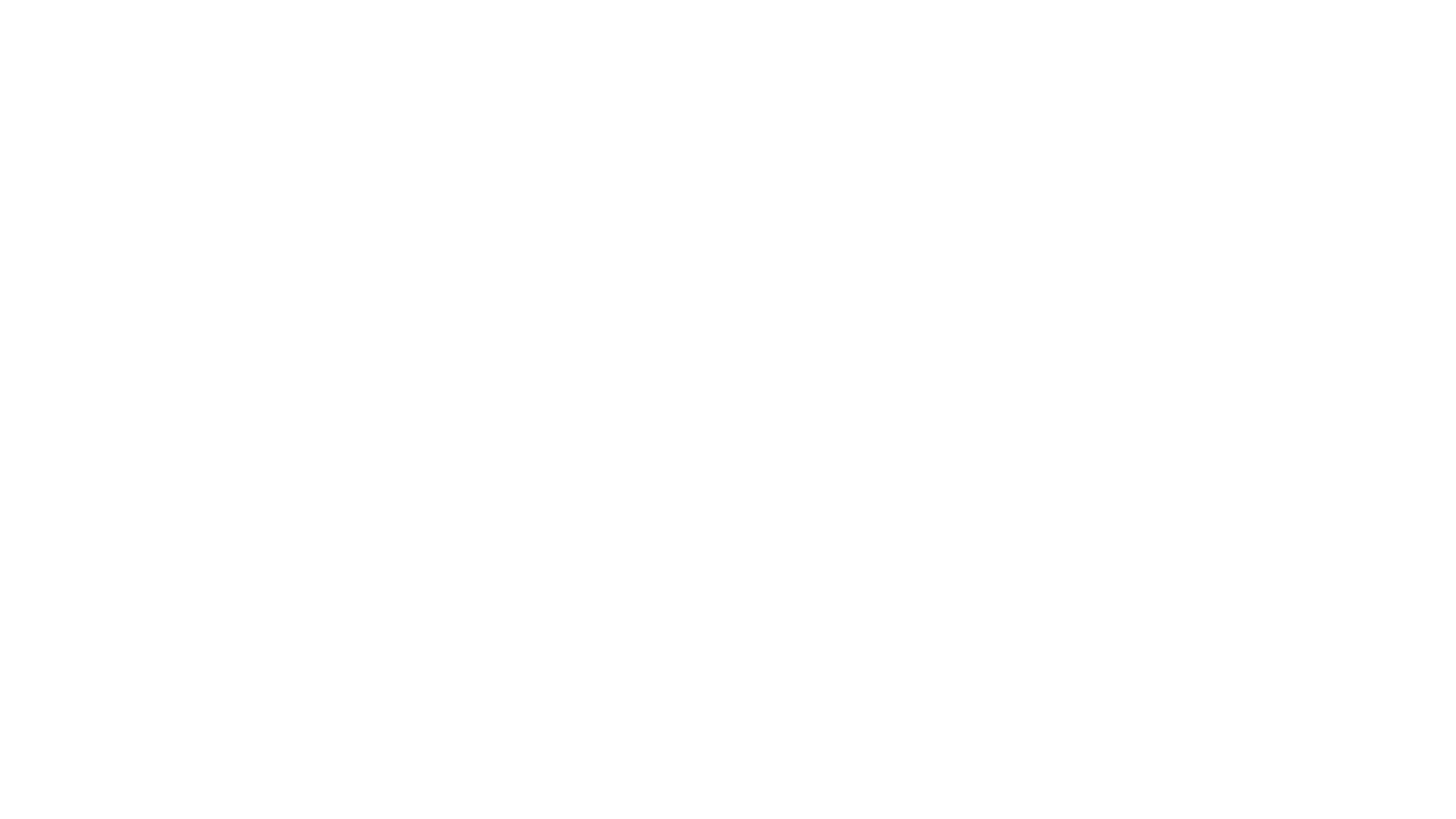 Q & A
If you have any questions about a typical studying accounting at NSC such as:  
What is a typical accounting course workload and schedule?
Do students often balance work with school?
What type of faculty are teaching in this program?

My contact information is listed below.  

If you have questions about college admissions, advising, etc., I  encourage you to stick around for help from 4:30-5pm.
Contact:Program CoordinatorRon Woods
ronald.woods@seattlecolleges.eduWorkforce Instruction Division
Return to Main Session

(select “Leave Breakout Room” to return)
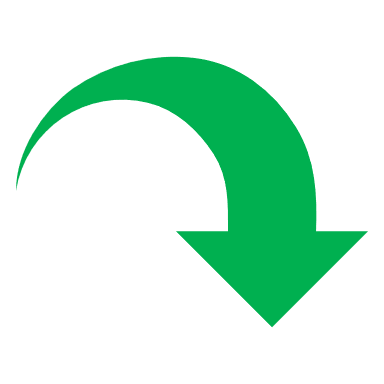 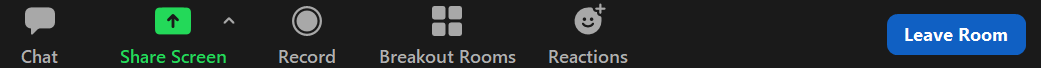